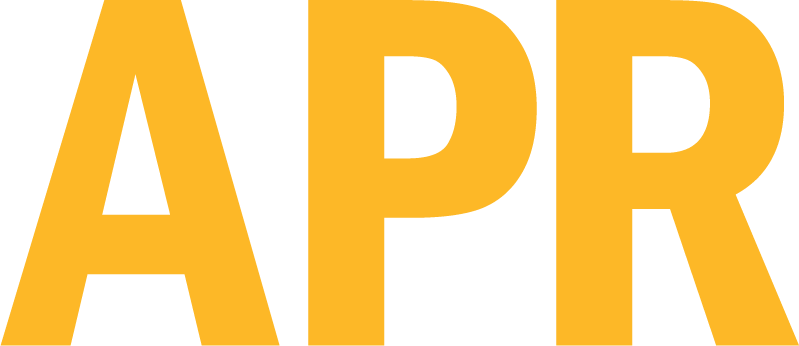 ADVANCED PACKAGE REWORK
SCORPION REWORK SYSTEM – PRODUCT OVERVIEW
What Is APR?
DII brand for convection rework machines used to remove and install bottom terminated components such as BGA, QFN, and CGA
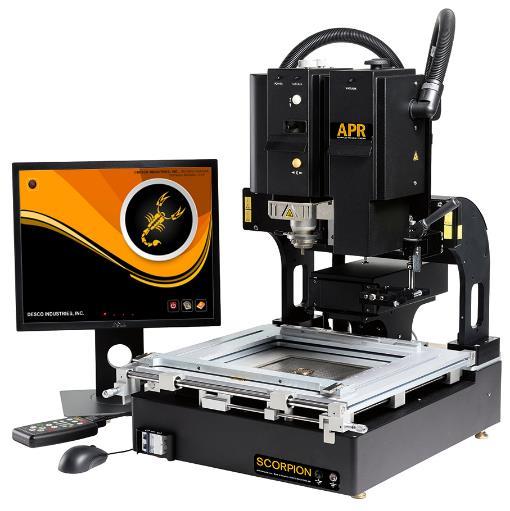 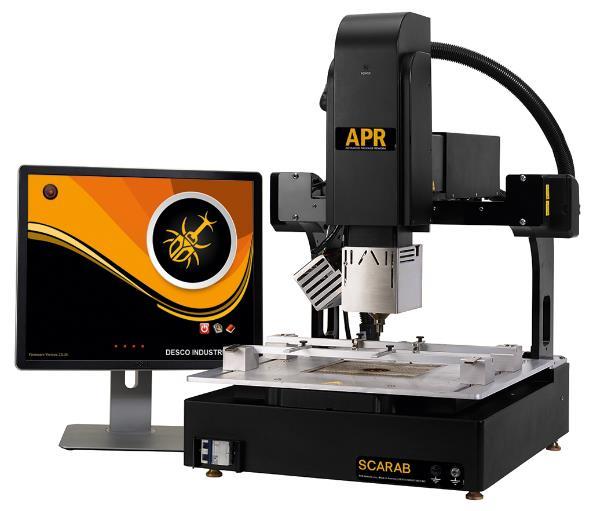 What Is It For?
Examples of SMD packages with leads
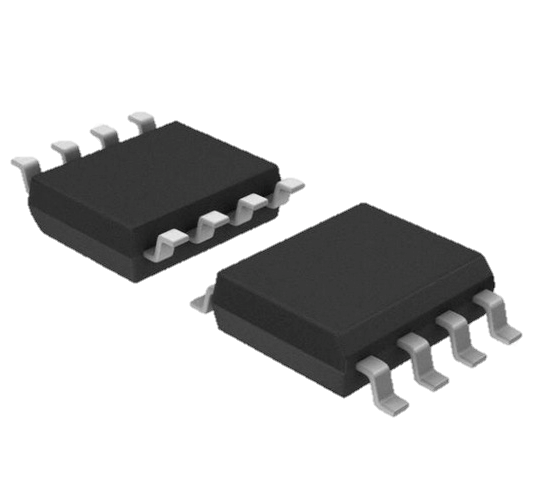 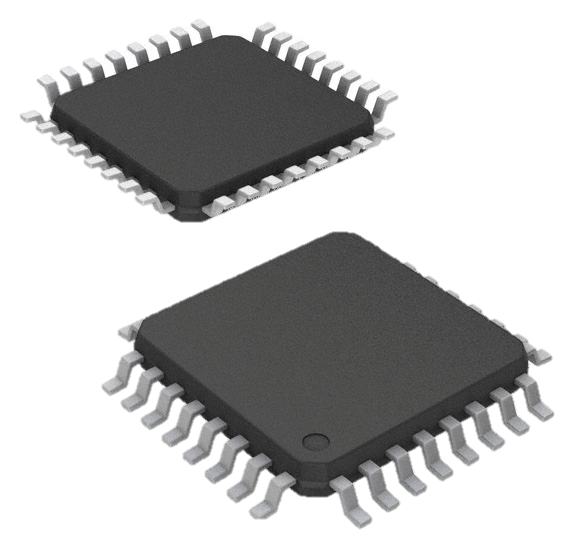 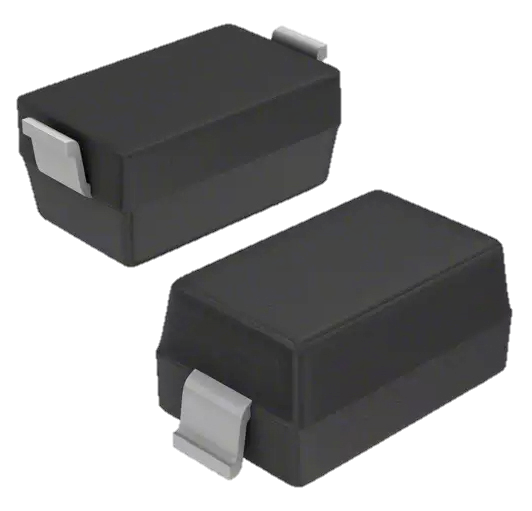 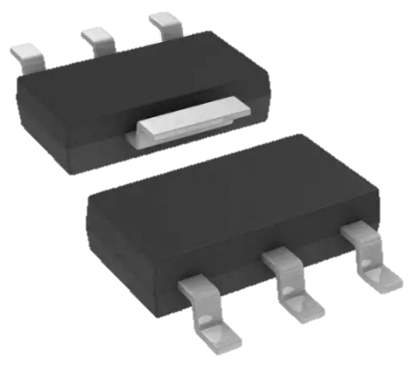 SOT-223
SOIC-8
TQFP
SOT-23-6
What Is It For?
SMD packages with leads can often be reworked by hand
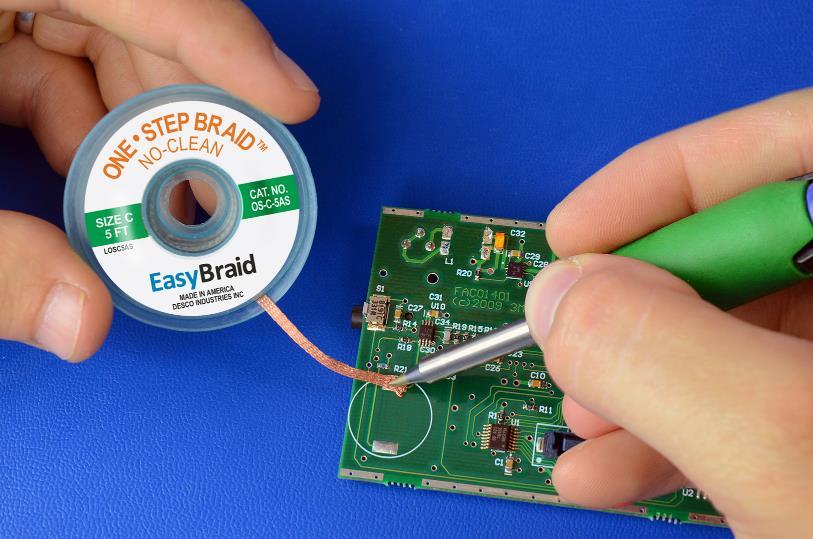 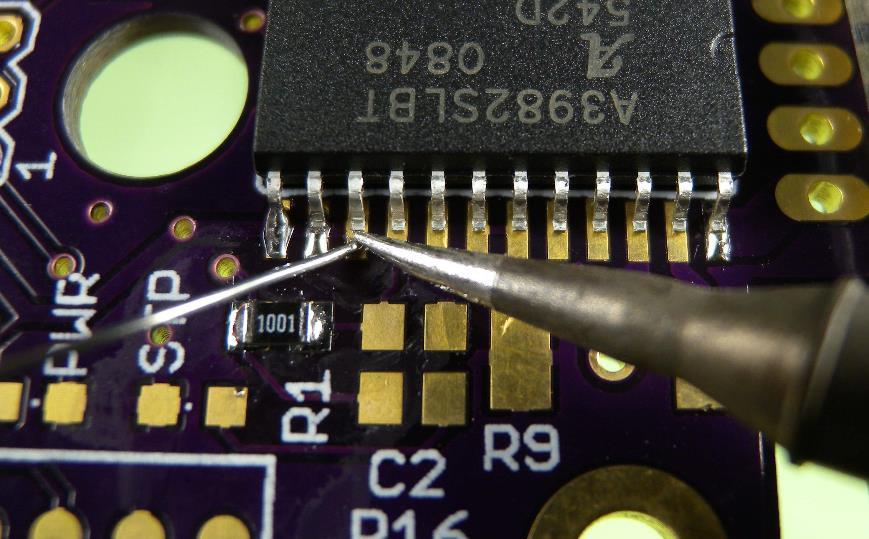 What Is It For?
Examples of SMD packages with bottom terminated leads
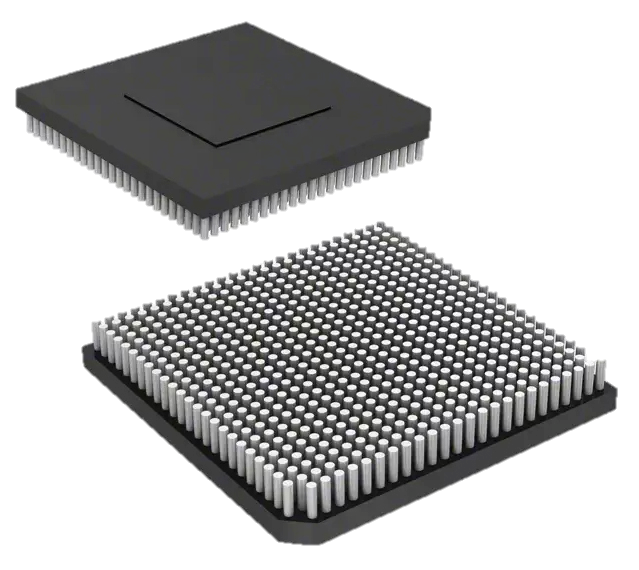 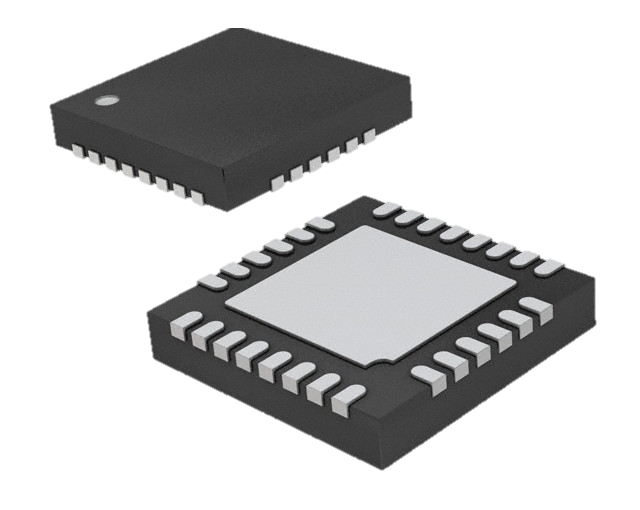 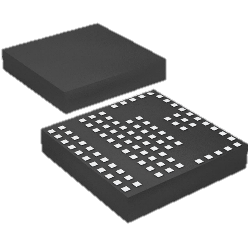 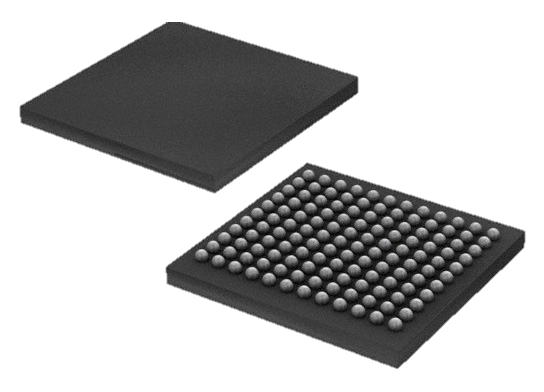 BGA
CGA
QFN
LGA
What Is It For?
How would you rework a board that looks like this?
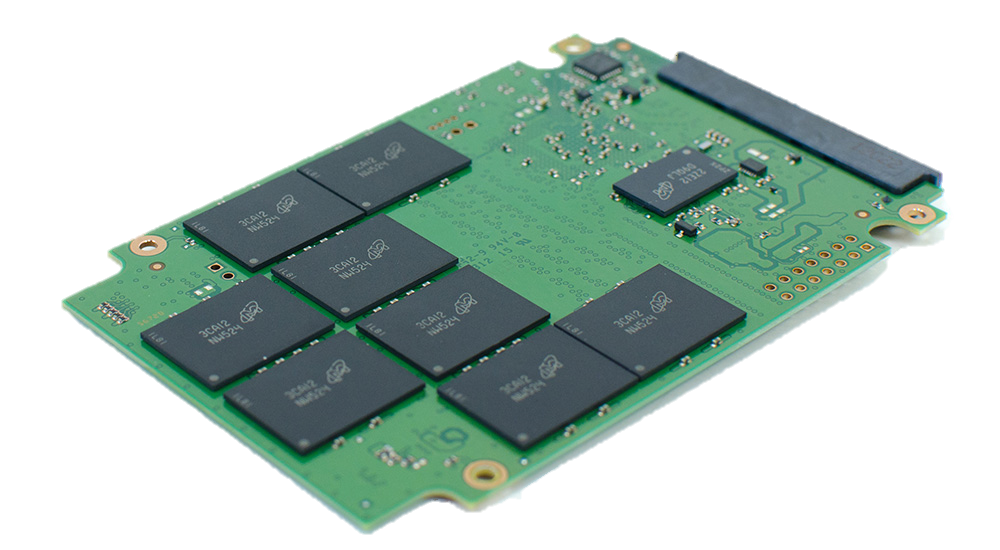 Scorpion Rework System
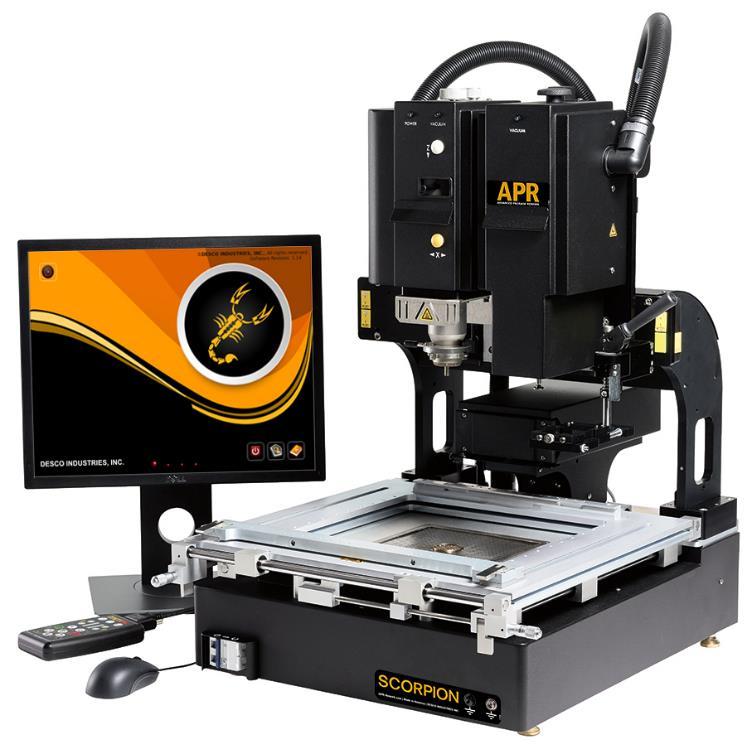 Scorpion Rework System - Features
HARDWARE
550W Top Reflow Heater with Variable AirflowFocuses convection heat to the targeted component without reflowing other nearby parts
2800W Bottom Pre-HeaterDual-zone convection heating simultaneously warms a wide area of the PCB and a focused region directly underneath the targeted component
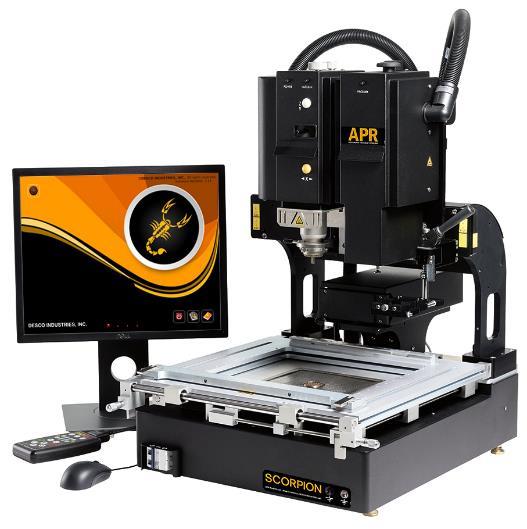 Scorpion Rework System - Features
HARDWARE
Workbench Sized System with 200-240VAC Voltage InputEncases the CPU, pumps and compressors into a single enclosure and operates with standard electrical systems
Embedded Linux CPUSpares the system from software bugs commonly created after Windows OS updates
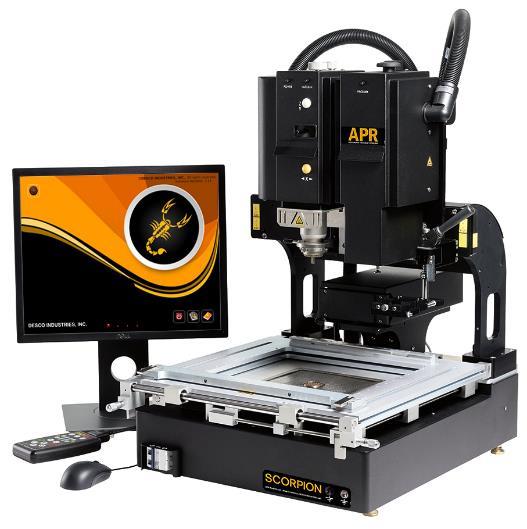 Scorpion Rework System - Features
CAMERA
Dual Camera AssemblyUtilizes two cameras for improved optical alignment and less maintenance
Selectable Views for Top and Bottom CamerasMakes locating targeted components and landing pads easier
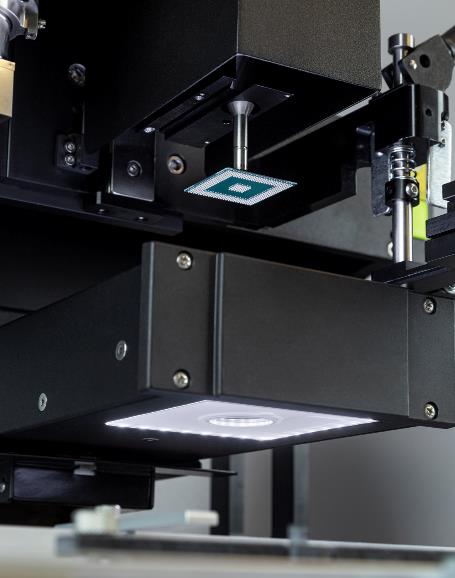 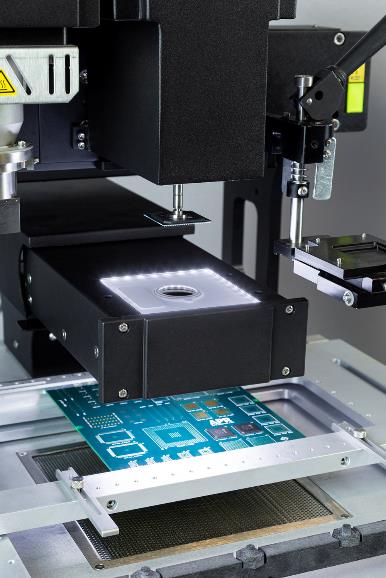 Scorpion Rework System - Features
CAMERA
Diffused LED LightingIlluminates component terminals and landing pads without casting shadows
High Definition Zoom LevelsAides in the alignment of components with small dimensions or fine pitches
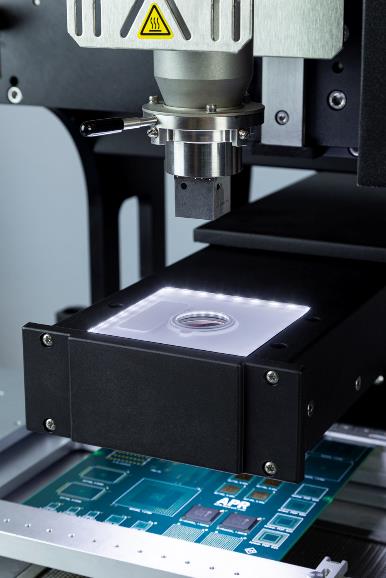 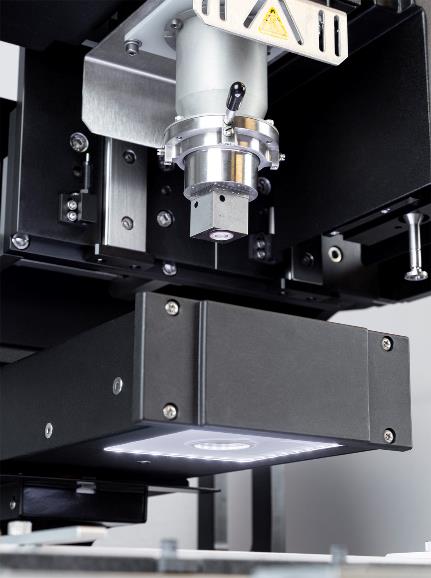 Scorpion Rework System - Features
CAMERA - REFLOW
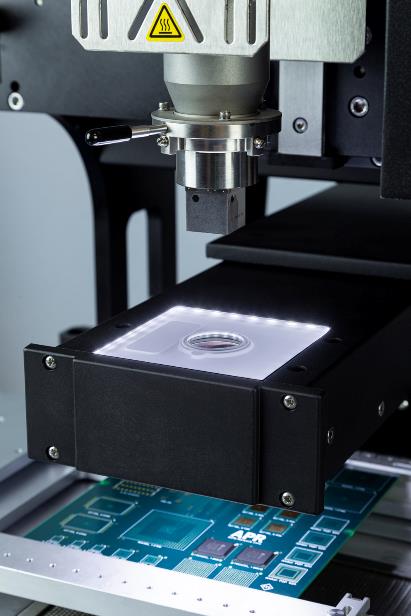 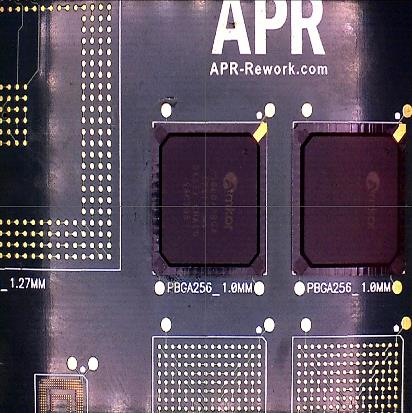 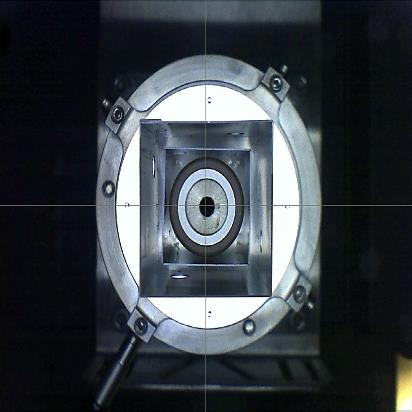 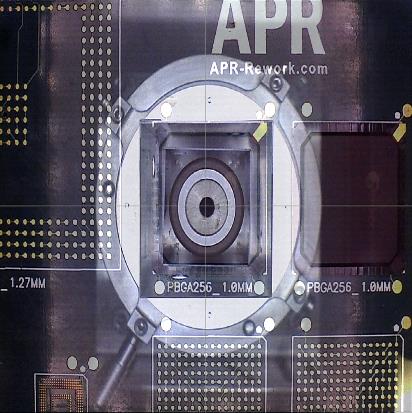 Overlapped Image
Bottom Camera
Top Camera
Scorpion Rework System - Features
CAMERA - PLACEMENT
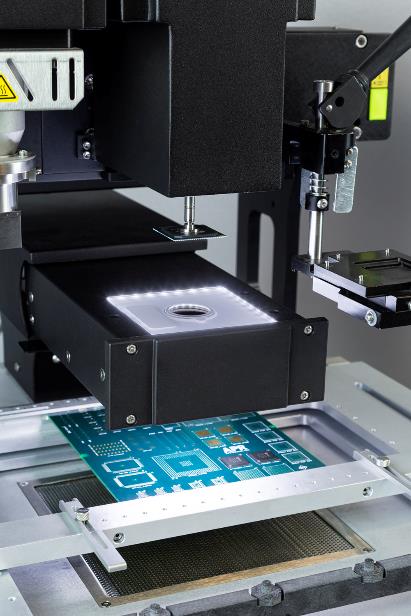 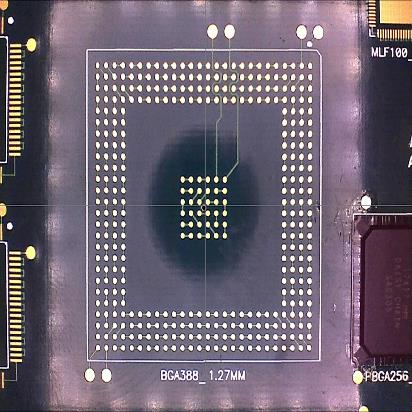 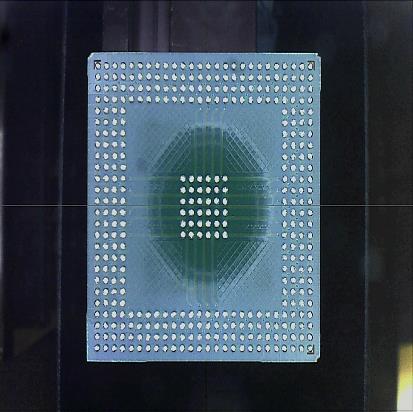 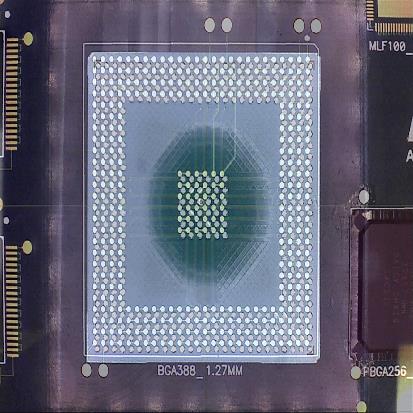 Overlapped Image
Bottom Camera
Top Camera
Scorpion Rework System - Features
SOFTWARE
On-the-Fly Thermal Profile Management with Live Solder Joint Temperature DisplayEnables operators to build successful thermal profiles in minimal attempts
Password Protected User LevelsProtects saved thermal profiles from being modified by unqualified personnel
12 Different Language SettingsProvides worldwide operator flexibility
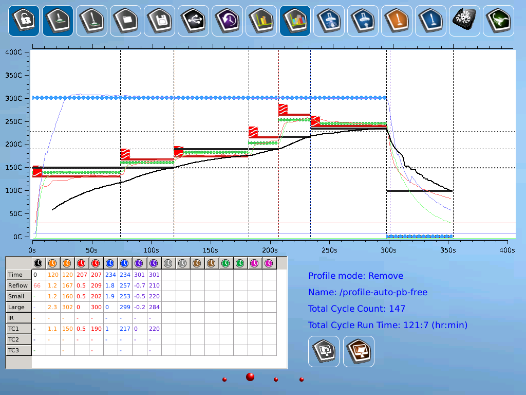 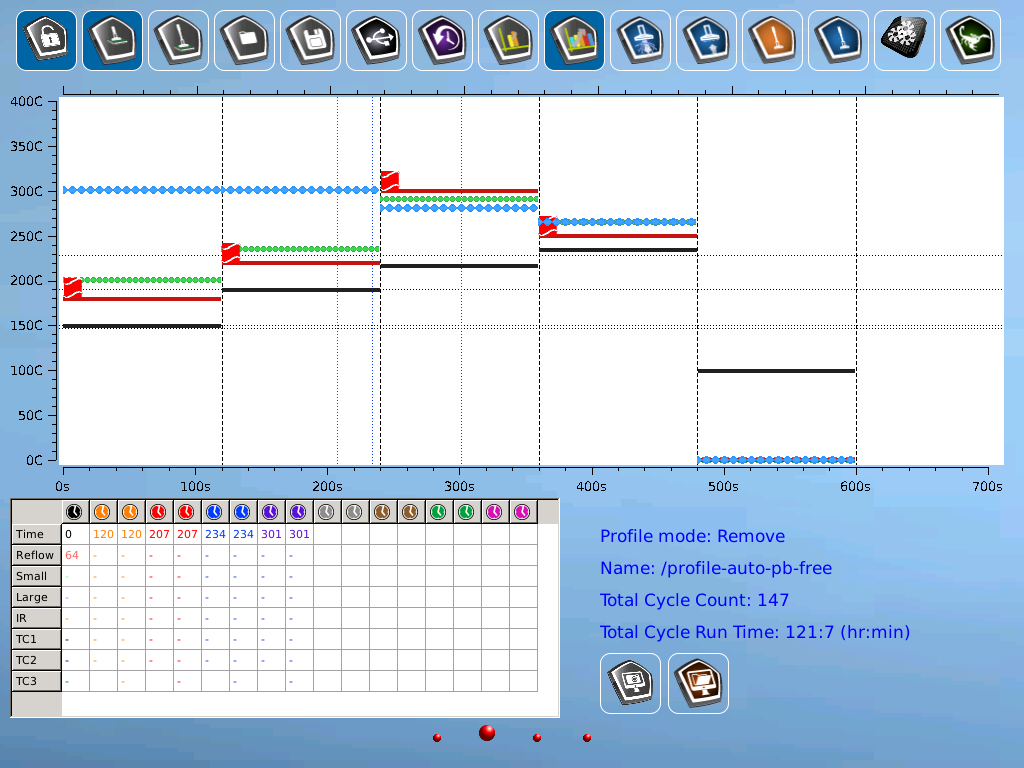 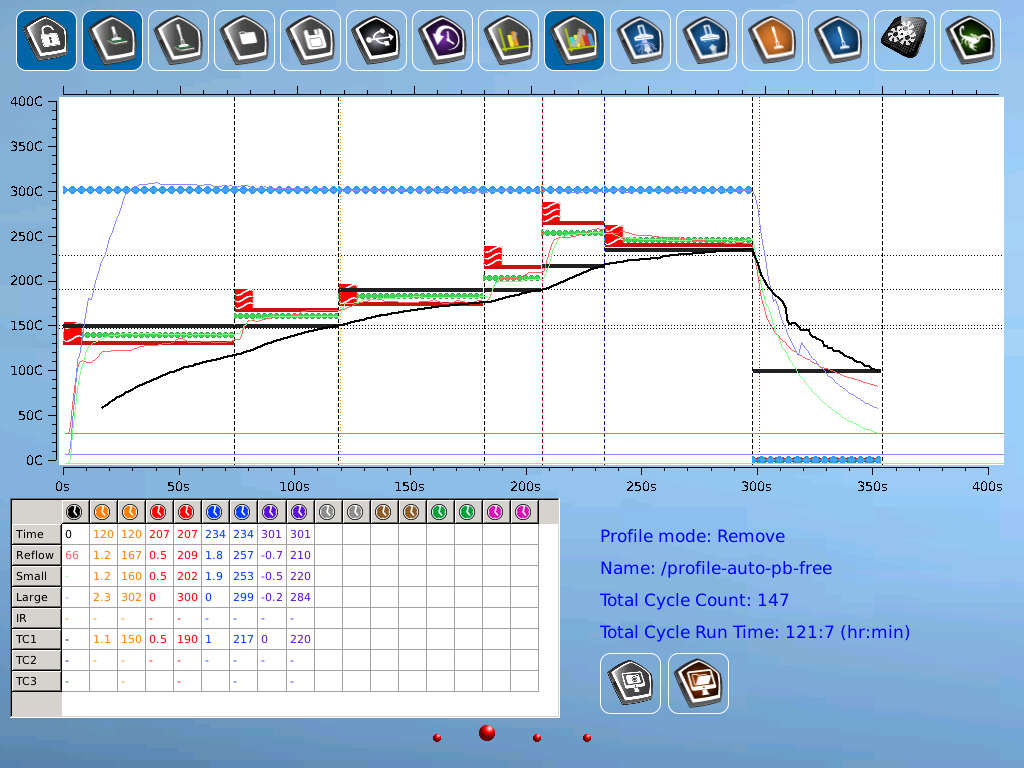 IR Pre-Heat Sensor Accessory
Item # APR-SRS-UK2
Sets a targeted pre-heat temperature for the PCB to reach prior to starting the thermal profile for consistent start temperatures no matter the environment
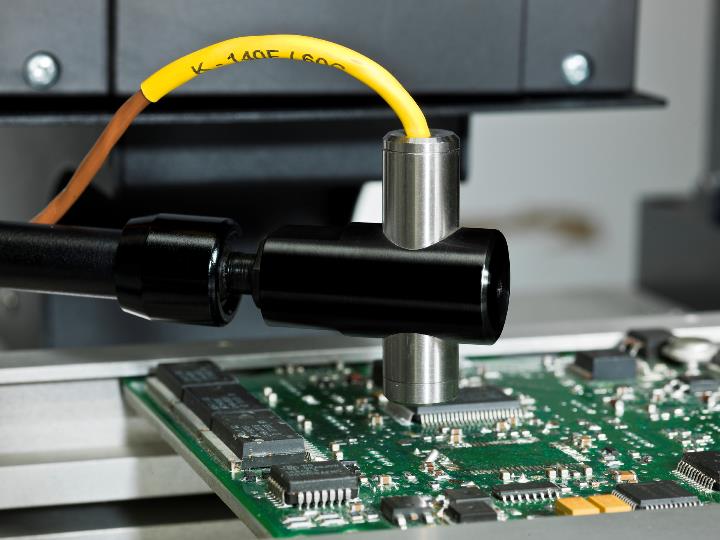 Side-View Camera Accessory
Item # APR-SRS-UK3
Aides the operator in building a successful thermal profile by providing a visual of the solder’s reflow
Outputs picture-in-picture display onto the Scorpion software – no need for a second monitor
Mounts to the Scorpion using a double articulated arm
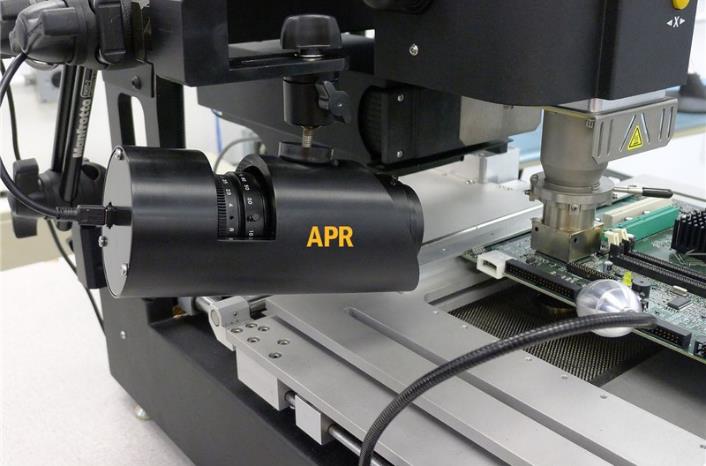 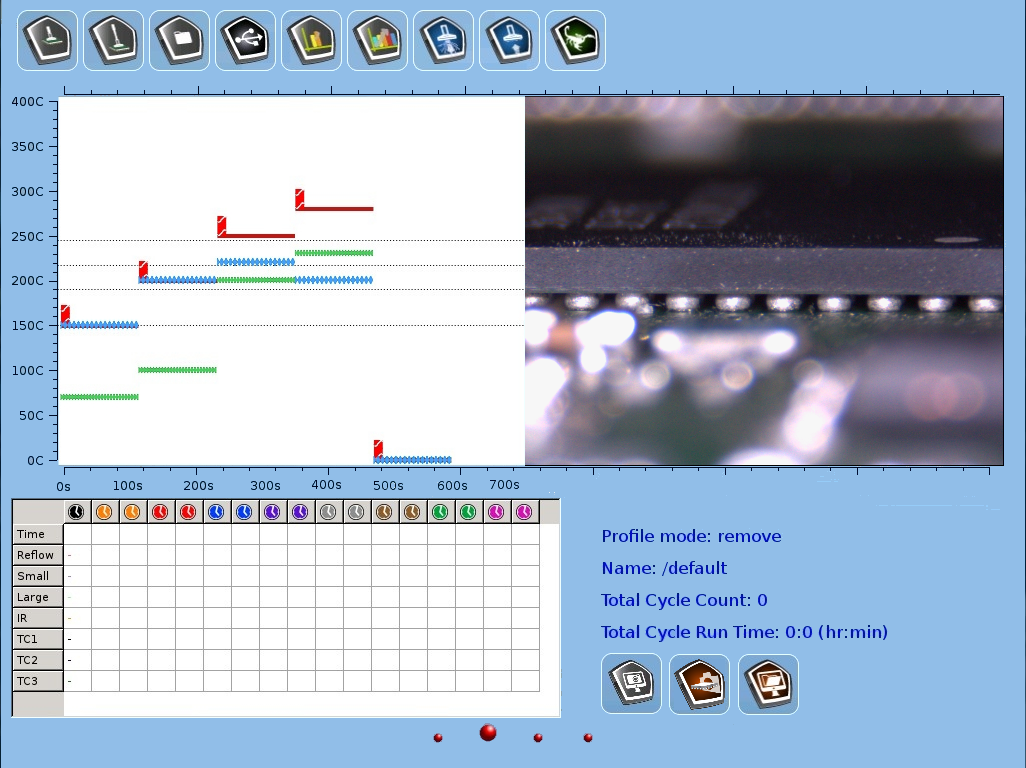 Scorpion Rework System – Models
APR-1200A-SRS
Motorized Placement Head
APR-1200-SRS
Manual Placement Head
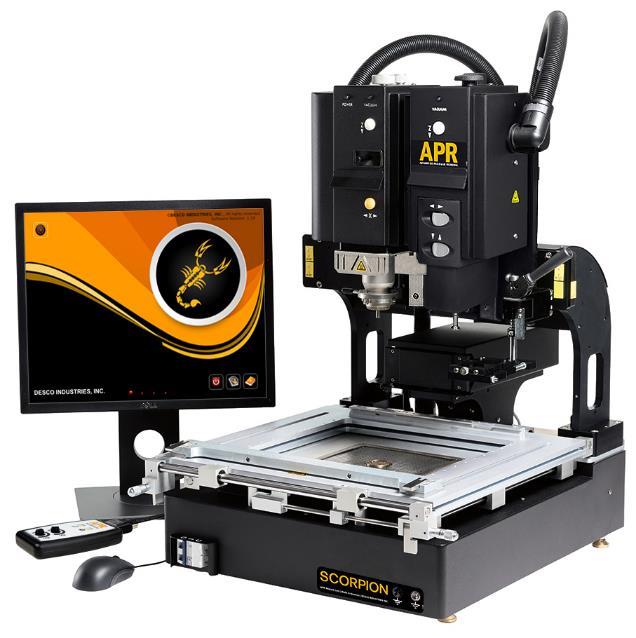 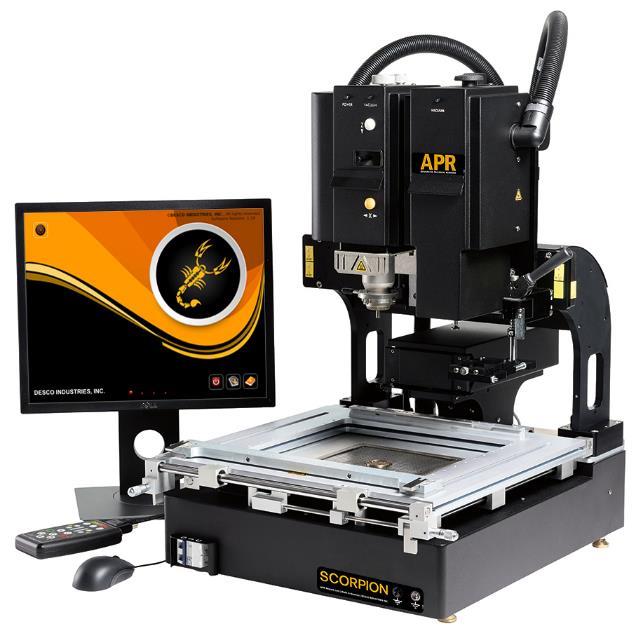 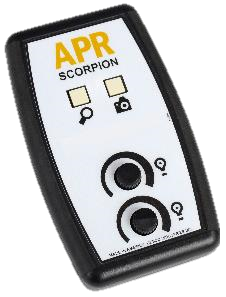 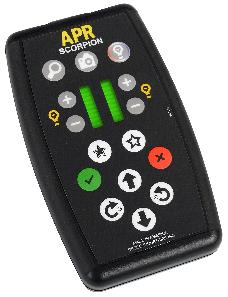 Controller
Controller
Scorpion Rework System – MOB Models
Common PCB
High Density PCB
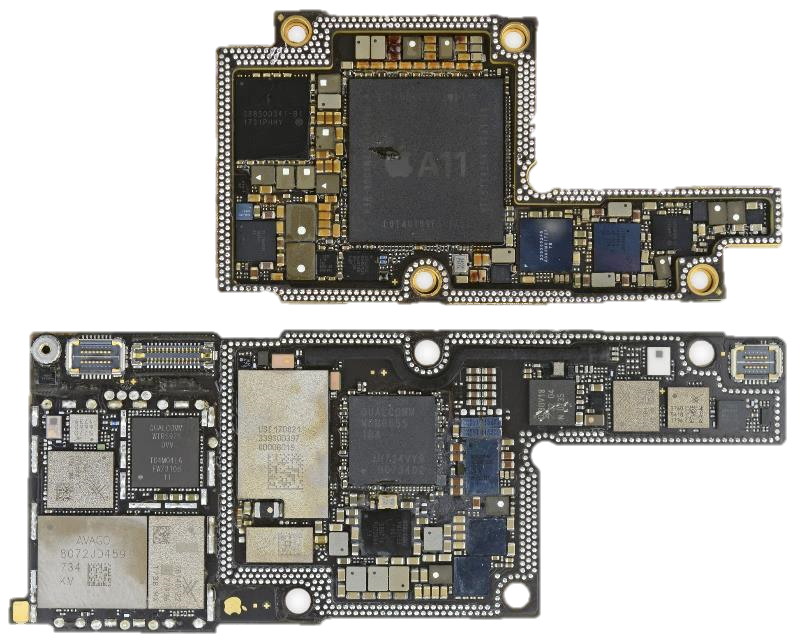 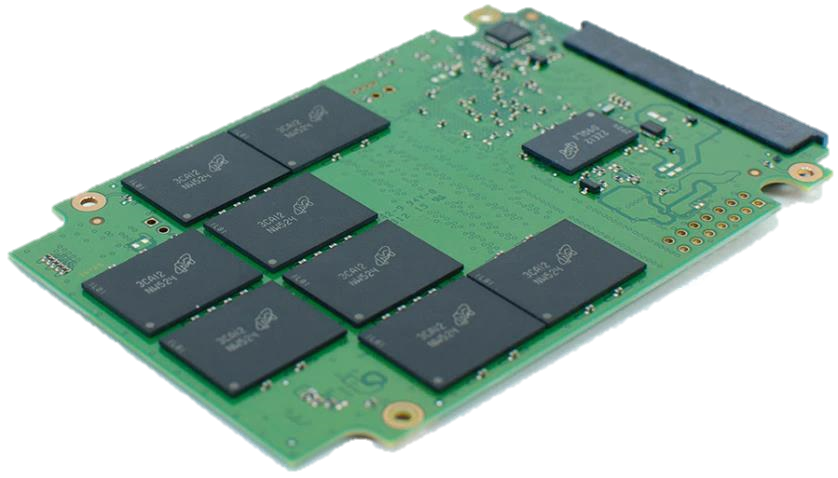 Scorpion Rework System – MOB Models
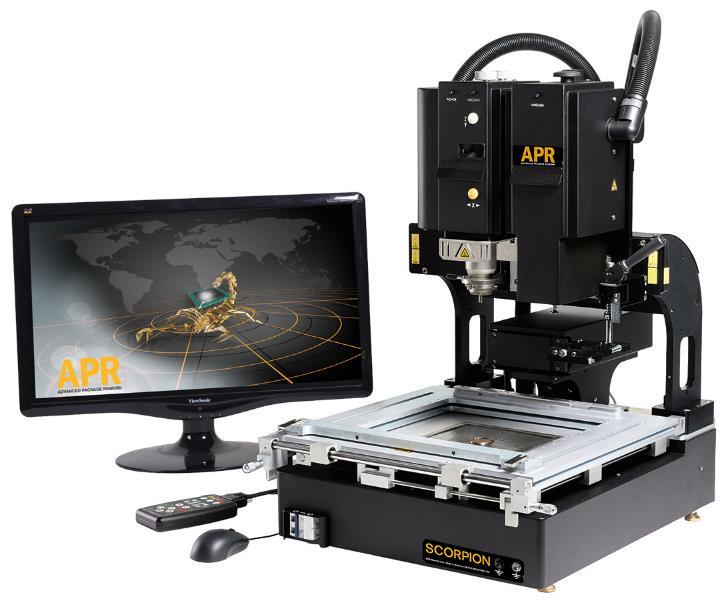 APR-1200-SRS-MOBManual Placement Head, for High Density PCBs
APR-1200A-SRS-MOBMotorized Placement Head, for High Density PCBs
Scorpion Selection Guide
Tooling – Reflow Nozzles
for CGA
with Tweezers
Standard
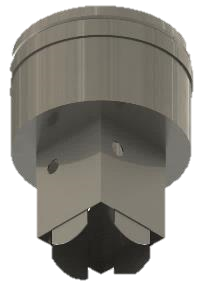 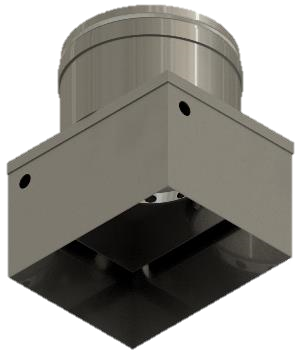 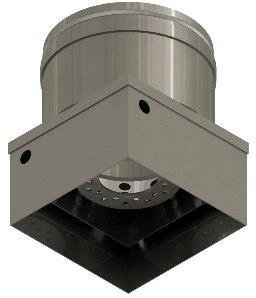 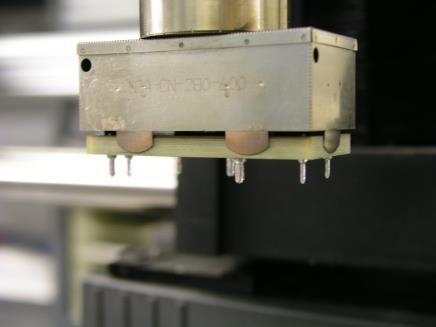 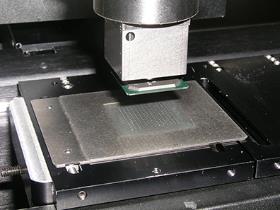 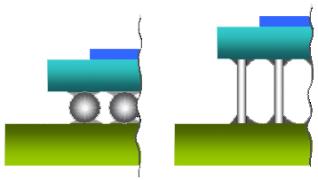 BGA side-view
CGA side-view
Tooling – Stencils
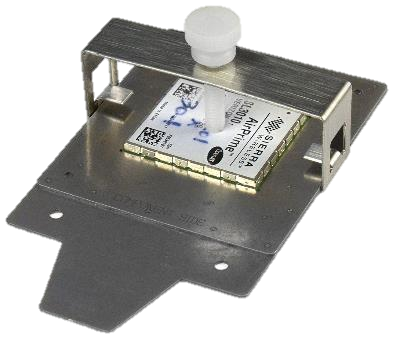 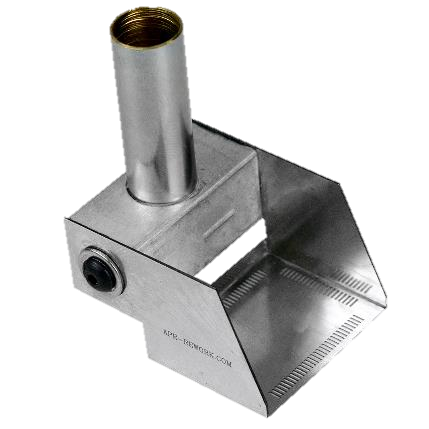 Component Print
Stencil
Flip-Up Stencil
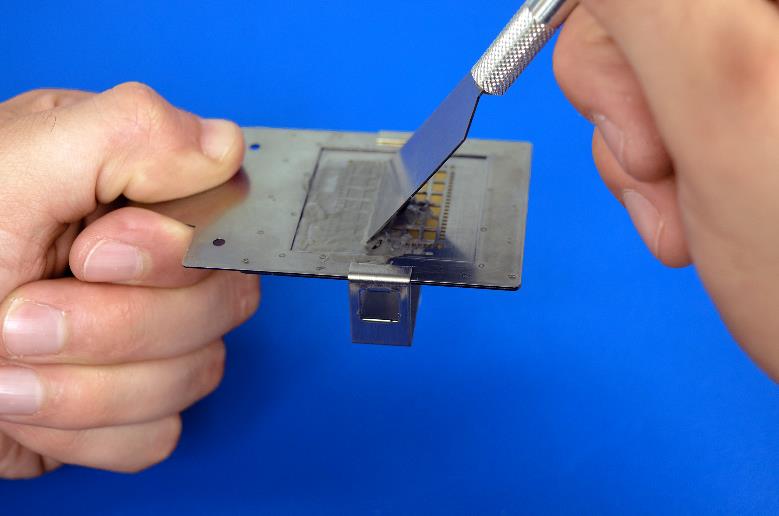 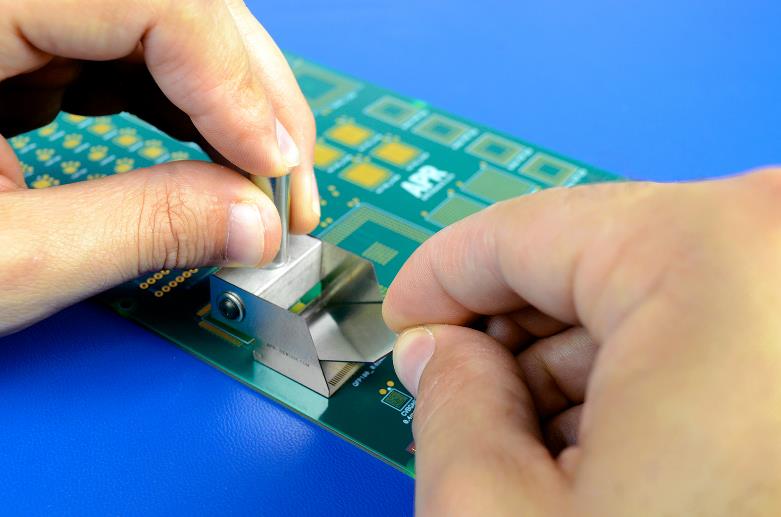 Tooling – What Info Do We Need?
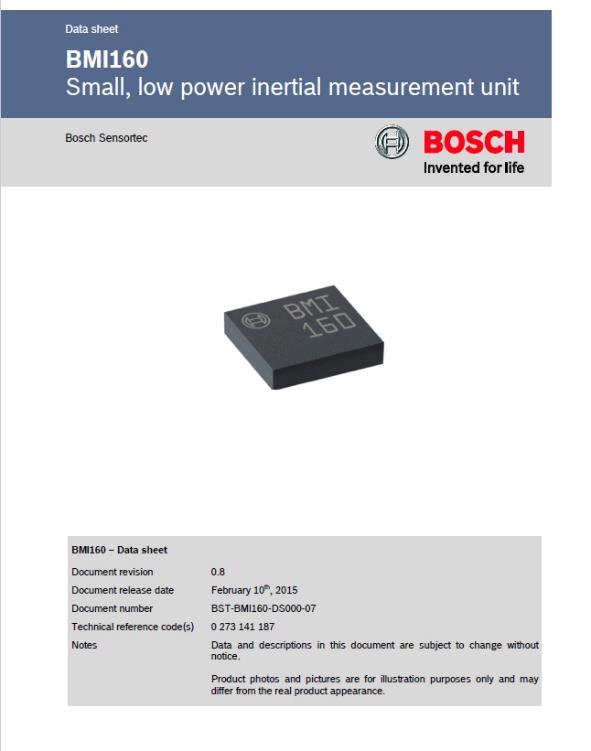 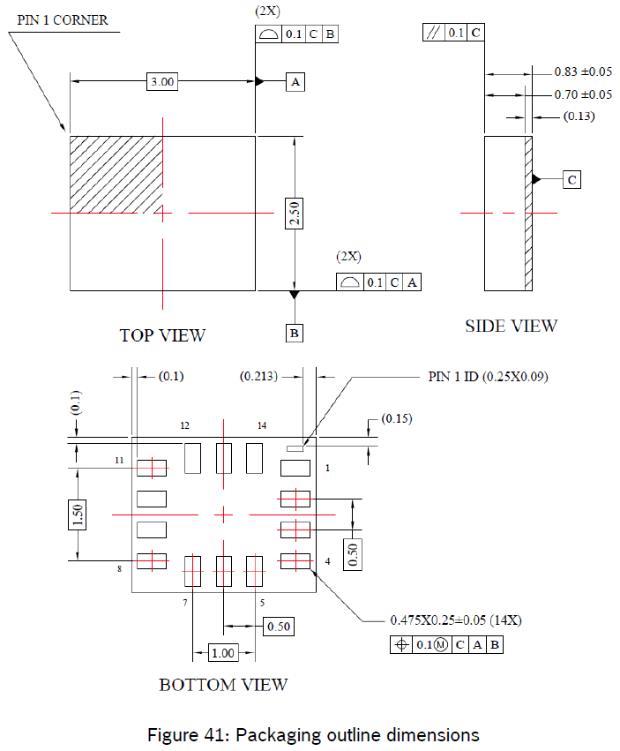 Rework Machine Technologies
Infrared Radiation (IR)Emits electromagnetic waves to heat the targeted object
ConvectionEmits hot air to heat the targeted object
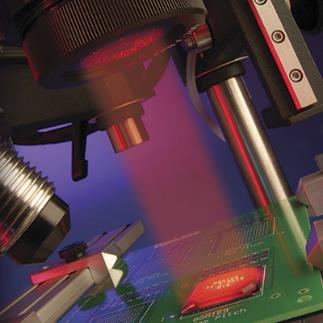 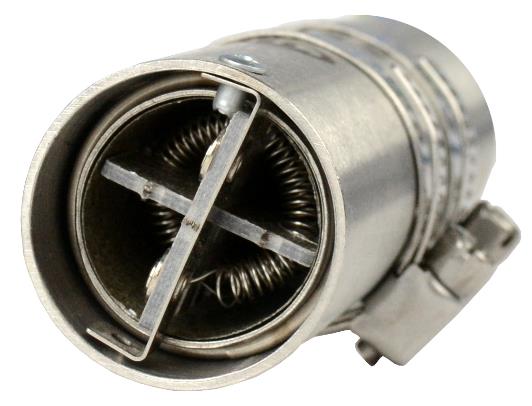 IR Disadvantages
Red light is generated through a lens and focused into a red dot that covers the targeted component
The red dot often heats adjacent components since its shape does not match the component
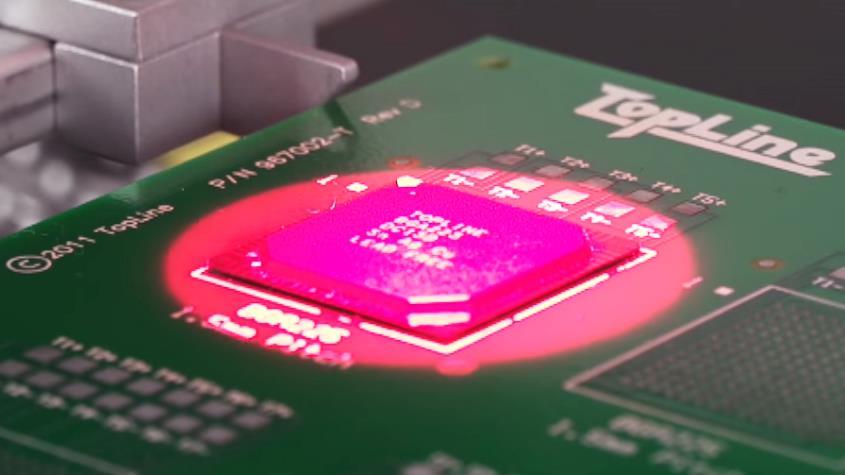 IR Disadvantages
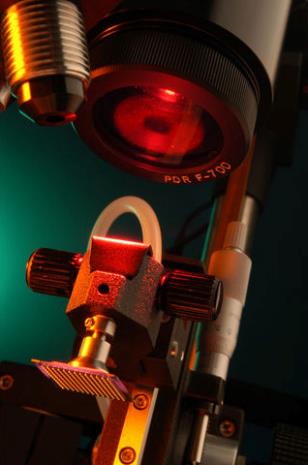 Profiles have to be re-adjusted as the lamp deteriorates
The lamp and lens assembly can have short lifespans
Lenses cost $1,531 EA
Replacement bulbs cost $60 EA
IR Disadvantages
Emissivity – rate at which heat is absorbed into a material from an IR emitter
Black components have the highest emissivity
BGA with reflective dyes reflect IR heating differently than convection heating
IR heaters would not uniformly heat BGA chips like the one shown to the right
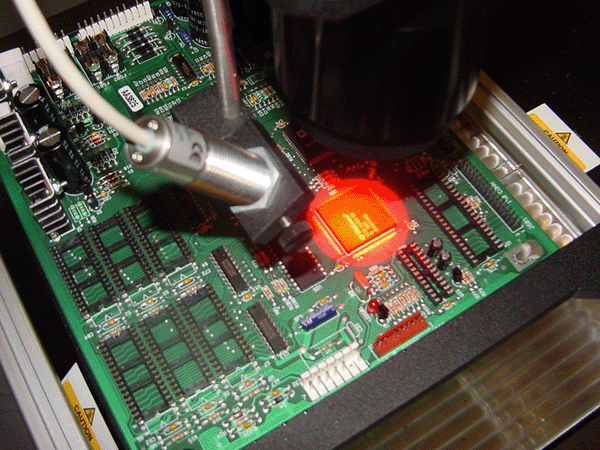 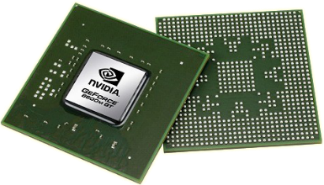 Convection Advantages
The same thermal profile will work no matter the component’s color; emissivity is not a factor
The preferred technology for reflow ovens in assembly lines
Convection heating is a more uniform heating method
Temperature across the complete PCB is more accurate and responsive
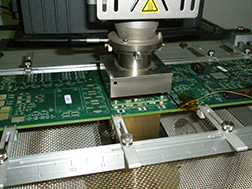 Technical Support
SERVICES OFFERED
Troubleshooting via e-mail and phone
On-site maintenance
CALIBRATION
Calibration is recommended annually
Calibration kits may be purchased or rented
On-site calibration service also available
Questions?
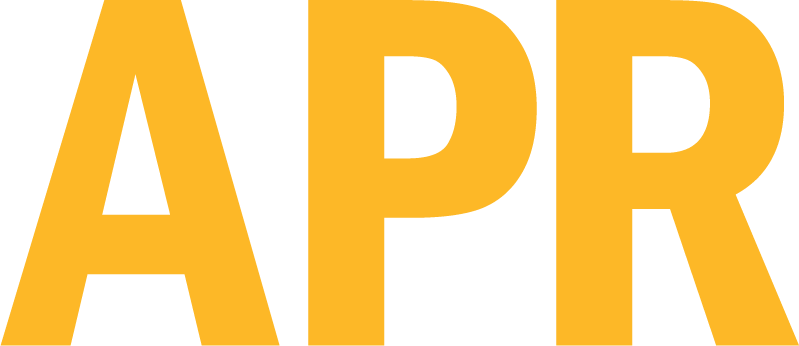 3651 Walnut Avenue
Chino, CA 91710 USA
(909) 664-9980
Service@APR-Rework.com